O Código Comercial de 1833
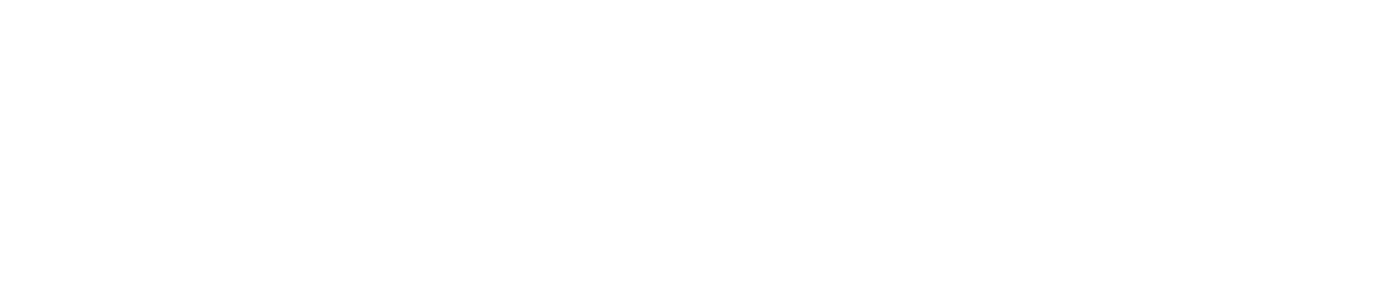 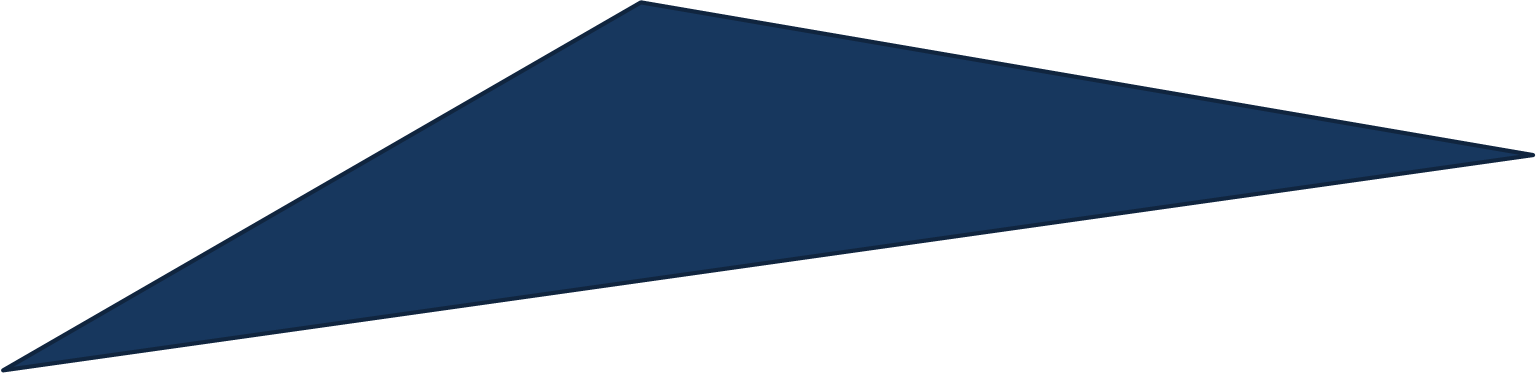 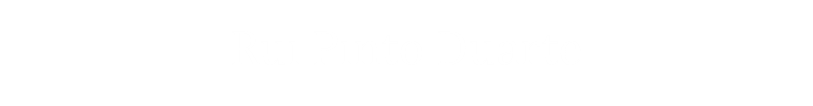 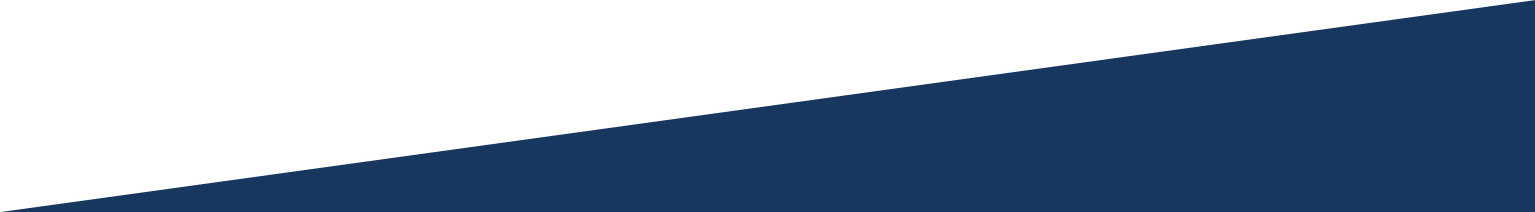 novembro 2019
1. A Era dos códigos
- Códigos franceses: civil (1804), processo civil (1806), comercial (1807), processo de instrução criminal (1808) e penal (1810);
- Código de comércio espanhol (1829);
- Codice di commercio per gli stati di S. M. il re di Sardegna (1842, alargado ao reino unificado em 1865);
- Código penal português (1852) e código civil português (1867);
- Código de comércio alemão (1861 – anterior à unificação política do país);  
- Código civil espanhol (1889).
2. A ideia de código
«A codificação, porém, tem hoje um sentido técnico. Não é a simples colecções, compilações incorporações ou consolidações de leis que se pode dar o nome de código, que é um corpo jurídico ordenado sintética e sistemàticamente, segundo um plano scientifico, e compreendendo as regras relativas a um certo ramo de direito.» (Luiz da Cunha Gonçalves, Tratado de Direito Civil em Comentário ao Código Civil Português, vol. I, Coimbra Editora, 1929, pp. 112 e 113).
3. Surgimento em Portugal da ideia de um código comercial e sua       concretização (1/2)
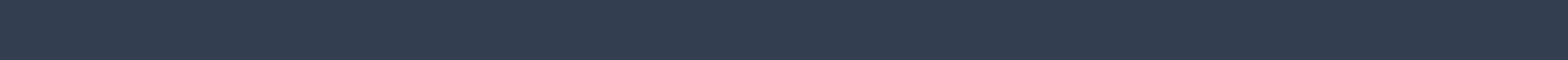 - Cortes constituintes de 1821/1822:
 Ata da sessão de 28 de março de 1821: «o senhor Ferreira Borges leo hum Projeto sobre Direito Maritimo, que se mandou imprimir»;
 Ata da sessão de 6 de julho de 1821: «Finalmente se decidiu que o senhor Ferreira Borges continuasse na redacção do Codigo de commercio»; 
 Uma lei de 14 de fevereiro de 1823 convidou «[…]qualquer Sabio Portuguez para oferecer um projecto de Codigo Commercial, ou seja separado, ou compreendido no projecto de Codigo Civil», «[…] de maneira que possão ser apresentados ás Cortes na Sessão do primeiro de Dezembro de mil oitocentos e vinte e quatro, ficando este termo improrogavel»;  
 É discutido se algum projeto foi então apresentado, mas a verdade é que a iniciativa não deu lugar a nenhuma lei;
3. Surgimento em Portugal da ideia de um Código Comercial e sua concretização (2/2)
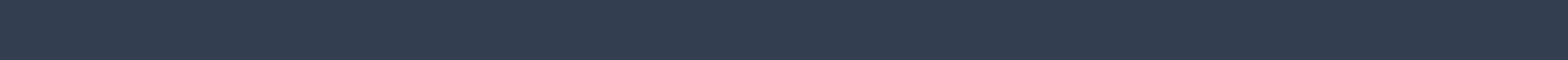 - Um decreto de 18 de agosto de 1832 criou uma comissão para redigir um código criminal e um código comercial;
 - A comissão não terá sido prestes a cumprir o seu mandato;
- Ferreira Borges apresentou o projeto de código no ano seguinte, datando a carta de apresentação de 8 de junho de 1833;
- Uma iniciativa concorrente de Domingos de Almeida Ribeiro foi rejeitada, não tendo tido eco significativo.
4. O nome do Código
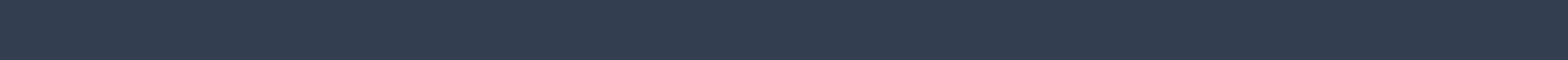 - «A constituição Carolina, o código Fernando, as ordenanças de Luís XIV, o código Napoleon conservão ainda os nomes dos monarcas que os adoptárão, e não é esta das paginas menos nobres, que a historia guardou a seus nomes» (carta de Ferreira Borges de apresentação do texto do código «A Sua Magestade Imperial O Senhor D. Pedro Duque de Bragança», datada de 8 de junho de 1833); 
- Um decreto de 17 de dezembro de 1833, que dispôs sobre vários problemas de direito transitório, relativos à aplicação do Código e de diplomas complementares do mesmo, começou com os seguintes dizeres: «Achando-se já publicado o Codigo Commercial Portuguez, que póde com razão denominar-se o Codigo de D. Pedro [… ]».
5. Reconhecimento oficial da autoria do Código
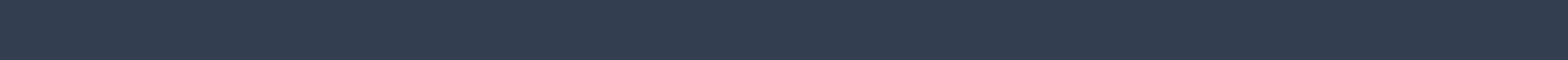 - Relatório assinado por José da Silva Carvalho (datado de 18 de setembro de 1833) que precedeu o decreto de aprovação do Código;
- Carta do Regente (datada do mesmo dia) a Ferreira Borges, a informá-lo da emissão do decreto e da sua nomeação para «Supremo Magistrado do Commercio, e Juiz Presidente do Tribunal Commercial de segunda instancia»; 
- Declaração assinada por José da Siva Carvalho, com data de 25 de novembro de 1833: «Manda o Duque de Bragança, Regente, em Nome da Rainha, declarar ao Conselheiro José Ferreira Borges, que a venda do Codigo Commercial lhe pertence segundo o §.24 do artigo 145 da Carta Constitucional pelo espaço de quatorze annos nos termos do Alvará de 28 de Abril de 1809 §.6.º; não podendo outrem imprimi-lo, vende-lo, ou importa-lo impresso em paiz estrangeiro durante aquelle tempo, debaixo das penas da Lei»;
- Carta de lei de 9 de abril de 1838 - artigo único: «É concedido ao Auctor do Codigo Commercial Portuguez, José Ferreira Borges, a Pensão annual de oitocentos mil réis»).
6. A vigência do Código (1/3)
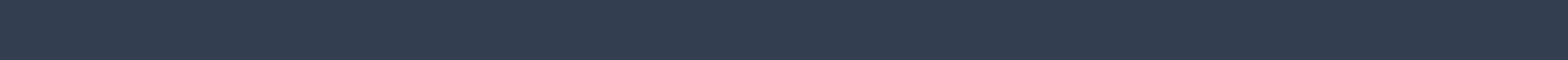 - O decreto que aprovou o Código teve data de 18 de setembro de 1833. Foi completado por dois outros decretos da mesma data;
 - Início da vigência do Código: 14 de janeiro de 1834 (por força de portaria de 24 mesmo mês);
- Fim da vigência do Código: 31 de dezembro de 1888 (Carta de Lei de 28 de junho de 1888, que aprovou o Código Comercial de 1888, determinando que o mesmo vigorasse a partir de 1 de janeiro de 1889);
6. A vigência do Código (2/3)
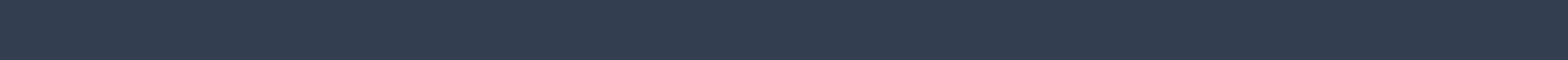 - Alterações da legislação comercial de 1834 a 1888: no projeto do que veio a ser o Código Comercial de 1888, Veiga Beirão apresentou a seguinte lista das principais alterações sofridas pelo Código de Ferreira Borges durante a sua vigência: «[..] a modificação do processo para o julgamento de presas, por lei de 28 de janeiro de 1834, a abolição da suprema magistratura do commercio, por decreto de 30 de setembro de 1836, a sujeição de commerciantes não matriculados ao juizo de fallencias, por lei de 2 de julho de 1849, a inclusão em materia commercial de todas as letras da terra, livranças, e bilhetes á ordem, por lei de 27 de julho de 1850, a organisação e regulamento das sociedades anonymas, por lei de 22 de junho de 1867, a abolição da relação commercial por decreto de 23 de junho de 1870, a permissão a embarcações estrangeiras do commercio de cabotagem entre certas provincias ultramarinas e os portos portuguezes do continente europeu e ilhas adjacentes, por decretos de 30 de julho de 1877, de 21 de outubro de 1880, e de 18 de agosto de 1881, e pela lei de 16 de abril de 1885.»;
6. A vigência do Código (3/3)
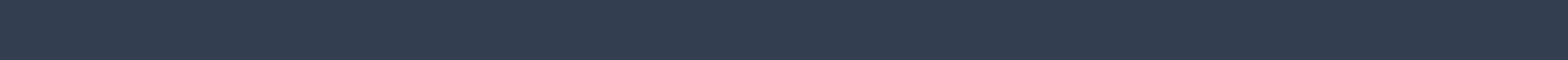 - Destaque (por ter determinado a livre constituição de «sociedades de responsabilidade limitada», i.e., de sociedades cujos sócios não respondem pelas obrigações da sociedade) para a lei de 22 de junho de 1867 sobre sociedades anónimas, que (designando deste modo as até legalmente designadas «companhias») pôs fim ao sistema de autorização casuística que as enquadrava, proclamando, no seu art. 2.º, que as mesmas se constituíam «pela simples vontade dos associados, sem dependência de prévia autorização administrativa e aprovação dos seus estatutos [...]» (regra esta que tinha por exceção, nos termos do parágrafo único do mesmo art. 2.º, «as sociedades que tiverem por fim adquirir bens imóveis, para os conservar no seu domínio e posse mais de dez anos»).
7. Fontes: indicações de Ferreira Borges (1/2)
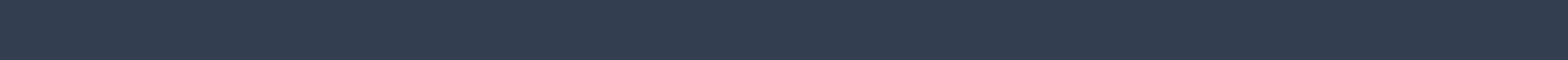 - No citado escrito de apresentação do Código «A Sua Magestade Imperial O Senhor D. Pedro Duque de Bragança», datado de 8 de junho de 1833, escreveu Ferreira Borges: «Na compilação d’este codigo tive á vista não só todos os codigos commerciaes, que conheço, isto é, o da Prussia, de Flandres, da França, o projecto do codigo d’Italia, o codigo d’Hespanha, e as leis commerciaes da Inglaterra, e o direito da Escocia, mas tambem as ordenanças da Russia e quasi todas as muitas parciaes da Allemanha (graças aos trabalhos de Phoosen e Boucher), além de todas essas collecções maritimas, preciosos monumentos da antiguidade escapados á fouce do tempo, e golpes do despotismo.»;
7. Fontes: indicações de Ferreira Borges (2/2)
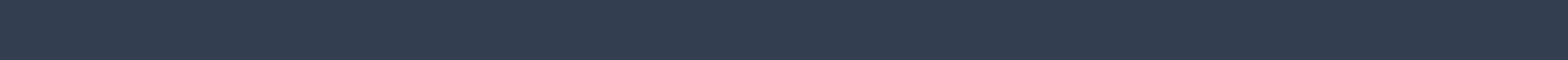 - No livro (anterior ao Código) Jurisprudência do Contracto-Mercantil de Sociedade, segundo a Legislação, e Arestos dos Códigos, e Tribunais das Nações mais Cultas da Europa, de 1830, Ferreira Borges abonou cada uma das proposições com invocações de leis e de textos doutrinários estrangeiros de amplitude semelhante; 
- No livro (posterior ao Código) Das Fontes, Especialidade, e Excellencia da Administração Commercial Segundo o Codigo Commercial Portuguez (Porto, 1835), ao fazer o elogio do seu trabalho, nomeadamente por comparação com o Código Comercial Espanhol de 1829, Ferreira Borges negou ter recebido forte influência deste diploma, reconhecendo apenas ter recorrido a ele para aperfeiçoar os preceitos sobre o contrato de comissão.
8. Áreas de atividade económica visadas pelo Código
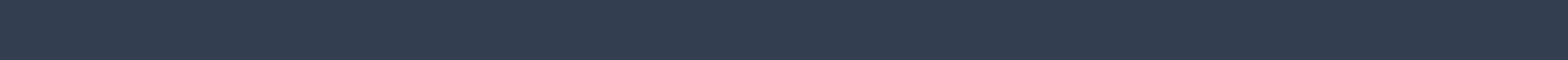 Comércio e não só:
- A definição de comerciante abrangia, além dos negociantes de comissão e dos mercadores de grosso e retalho, os banqueiros, os seguradores, e os fabricantes ou empresários de fábricas (art. 35);
- A definição de mercadores abrangia os que faziam fabricar mercadorias (art. 92);
- Preceitos sobre banqueiros (arts. 87 a 91);
- Preceitos sobre seguros (arts. 1672 a 1812 – que, embora inseridos no livro sobre o comércio marítimo, também incidiam sobre seguros de outros tipos);
- Regulação do transporte (arts. 170 a 202);
- Regulação da empreitada (arts. 515 a 525);
- Lista de atos comerciais contida nos arts. 204 e 205.
9. Localização no mapa-múndi do Direito (1/2)
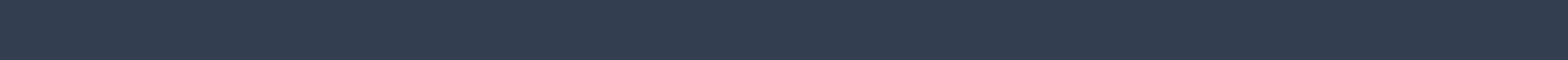 - O Código caraterizou-se por se ter afastado por excesso do que seria o mero programa de um código comercial, tendo incluído alguns preceitos gerais de direito privado e regulado matérias processuais e de organização judiciária;
- No que respeita ao primeiro tipo de extensão, o Código foi condicionado pela inexistência de um código civil, que lhe servisse de ponto de referência - como lugar de regras gerais de direito privado, a que as regras de direito comercial fossem (quase) meras exceções ou especialidades;  
- Exemplos de regras que tenderiam a ser desnecessárias caso o Código tivesse sido precedido de um código civil são as constantes dos três primeiros artigos dedicados à compra e venda (453 a 455), nomeadamente a parte do art. 454 que determinava que «O contracto diz-se perfeito logo que se conveio na cousa e no preço, sem embargo de se não achar entregue a cousa, nem o preço pago».
9. Localização no mapa-múndi do Direito (2/2)
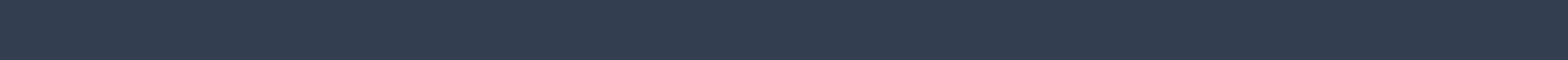 - Quanto ao outro tipo de extensão, o Código pretendeu mesmo ser não apenas um código comercial como um código da organização judiciária em matéria comercial e, em parte, do processo comercial (relatório assinado por José da Silva Carvalho datado de 18 de setembro de 1833 que precedeu o decreto de aprovação do Código);
 - As extensões referidas determinaram que o Código se compusesse de mais preceitos do que os seus precedentes francês e espanhol: 1860 artigos contra 648 e 1219, respetivamente.
10. Sistematização
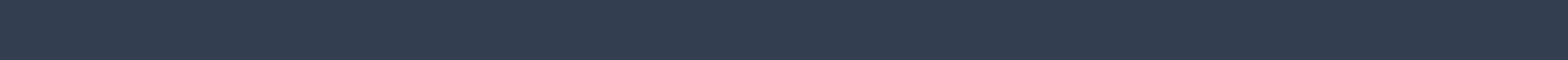 - O Código seguiu o essencial dos códigos comerciais que o antecederam;
- Código Comercial Francês (de 1807) : dividido em 4 livros intitulados Du Commerce en général, Du Commerce maritime,  Des Faillites et des Banqueroutes e De La Juridiction Commerciale;
- Código de Comércio Espanhol (de 1829): dividido em 5 livros intitulados De los Comerciantes y Agentes del Comercio, De los Contratos de Comercio en General, sus Formas y Efectos, Del Comercio Marítimo, De las Quiebras e De la Administracion de Justicia en los Negocios de Comercio. O primeiro desses 5 livros era uma autonomização de algumas matérias que o Code de Commerce incluía no seu primeiro livro;
 - Código de Ferreira Borges: dividido em duas Partes intituladas Do Comércio Terrestre e Do Comércio Marítimo; a primeira era dividida em três livros denominados «Das Pessoas do Comércio», «Das Obrigações Comerciais» e «Das Ações Comerciais», Organização do Foro Mercantil, e das Quebras»; a segunda era composta por um livro único.
11. «Objetivação» do âmbito do direito comercial
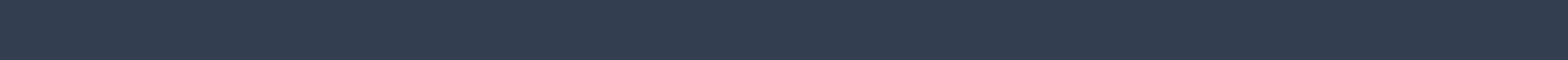 O Código de 1833 seguiu o movimento, que muitos autores consideram ter sido iniciado pelo Code de Commerce, no sentido de o âmbito do direito comercial e da competência dos tribunais comerciais passarem a determinar-se mais pela natureza dos atos jurídicos em causa do que pela qualidade de comerciantes dos intervenientes, como tinha acontecido nos seus primórdios. Entre outros preceitos, manifestou-se isso no título intitulado «Dos Actos Commerciaes, e sua Competencia», o qual compreendia a já referida lista de atos comerciais contida nos arts. 204 e 205, bem como, no artigo seguinte a eles, a determinação: «São da exclusiva competência dos juízes e tribunaes de commercio todas as acçoens e questoens emergentes d’actos de commercio».
12. Os «operadores económicos» tidos em vista
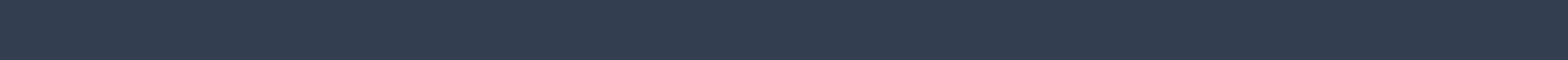 - As pessoas singulares (os comerciantes em nome individual) eram o centro da atenção, sendo as sociedades relegadas para lugar secundário;
- A sociedade em nome coletivo era vista como a «sociedade ordinária», ou seja, constituía o tipo societário vulgar, mais frequente;
- O único tipo de «sociedade de responsabilidade limitada» era o das «companhias», cujo estabelecimento dependia de autorização casuística do governo (art. 546).
13. A regulação das sociedades (1/3)
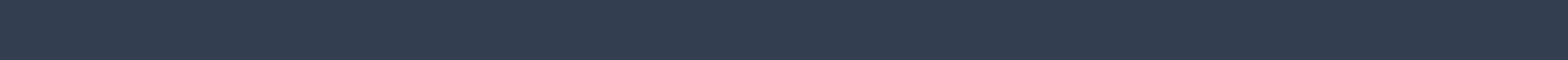 - «Companhias, sociedades e parcerias mercantis são associaçoens commerciaes inteiramente distinctas entre si em direitos e obrigaçoens quer reciprocos dos associados, quer entre estes e terceiros respectivamente (...)» (art. 526);
- «Companhia é uma associação d’accionistas sem firma social, qualificada pela designação do objecto da sua empreza, e administrada por mandatarios temporários, revogaveis, accionistas ou não accionistas, assalariados ou gratuitos» (art. 538);
- «A sociedade em geral é um contracto pelo qual duas ou mais pessoas se unem pondo em commum bens ou industria com o fim de lucrar em todas, ou em algumas das espécies das operaçoens mercantis, e com animo positivo de se obrigar pessoalmente como socios, e voluntariamente» (art. 547);
13. A regulação das sociedades (2/3)
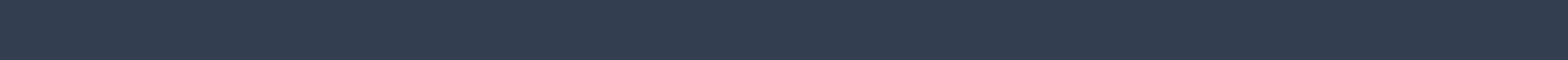 - «Quando os sócios convencionão commerciar debaixo d’uma firma, que abrace a collecção de seus respectivos nomes, esta sociedade chama-se sociedade ordinaria, ou em nome colectivo ou com firma. Mas desta só podem fazer parte os nomes dos socios, ou alguns, ou um só deles, contanto que a firma contenha a fórmula – e companhia» (art. 548);
- «Diz-se sociedade de capital e industria aquella, que se contrahe por uma parte entre uma ou mais pessoas, que fornecem fundos para uma negociação commercial em geral, ou para alguma operação mercantil em particular: - e por outra parte por um ou mais individuos, que entram na associação com a sua industria somente» (art. 557);
- «Diz-se sociedade tacita aquella, cuja existencia se induz de actos proprios de sociedade, e que regularmente se não costumão fazer sem qualidade social» (art. 565);
13. A regulação das sociedades (3/3)
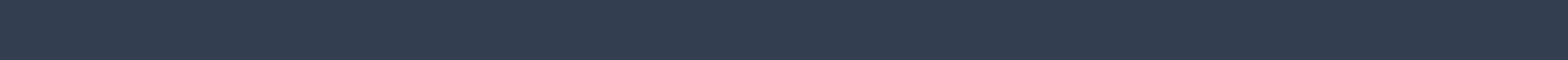 - «As associaçoens em conta de participação são verdadeiras sociedades mercantis; e podem definir-se as reunioens, que formão dous ou mais commerciantes, sem firma, para lucro comum e social, trabalhando um, alguns ou todos em seu nome individual somente. Esta sociedade também se denomina momentanea, e anonyma» (art. 571);
- «Parceria mercantil é em geral toda a associação conjuncta de commerciantes em communhão sem animo de sociedade» (art. 577).
14. O papel dado aos usos (1/2)
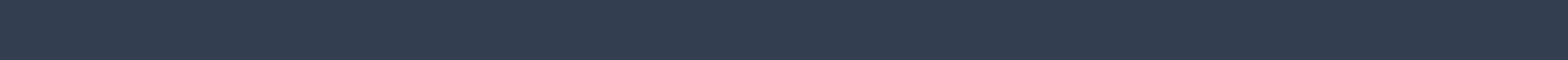 - Arts. 372 e 373: ao regular o vencimento das letras, previam que o mesmo pudesse ser a um ou mais usos da vista, esclarecendo-se que tal uso era de 30 dias, a contar da vista ou da data, consoante o saque;
- Art. 642: estabelecia que, em caso de omissão quer dos estatutos de uma sociedade, quer de preceito legal, o comportamento dos sócios se devia regular «pelos usos e costumes commerciaes e principios de direito commum fundados na justiça natural»; 
- Art. 789: estabelecia que, na falta de estipulação, a remuneração do comissário seria regulada pelo uso e costume da praça onde fosse exercido o mandato;
14. O papel dado aos usos (2/2)
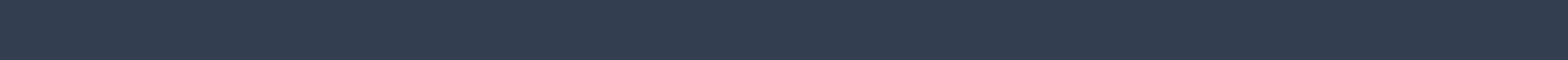 - Art. 1698: ao regular a ratificação de seguro feito por terceiro, estabelecia que se, a respeito da mesma, houvesse costume particular da praça da qual as fazendas se expedissem, seria esse costume guardado;
- Art. 1011: ao regular as competências do supremo magistrado do comércio, incluía entre elas «conhecer de quaesquer usos e abusos commerciaes, e ouvindo sobre elles todos os tribunaes commerciaes ordinarios firmar por assento no tribunal de commercio da segunda instancia a certeza do uso, ou a abolição do abuso, e communicando o assento tomado a todos os tribunaes de commercio da primeira instancia para respectivamente o fazerem notorio. Sendo porem o uso contra lei expressa, e assentando-se ser preferivel á lei, deverá levar todas as informaçoens e assento tomado ao conhecimento do governo para que a legislatura decida o que melhor convenha».
15. Relevância, méritos e debilidades (1/8)
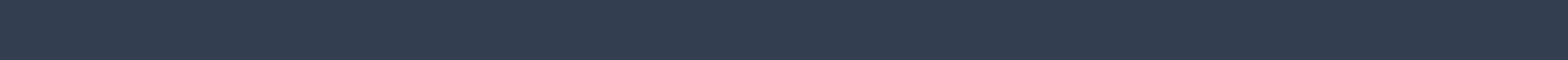 - Foi o primeiro código português de cunho moderno (ou seja, de obediência às caraterísticas dos códigos napoleónicos). Não apenas concentrou como renovou as normas do ramo de direito seu objeto, sob influência das leis e das literaturas de países mais desenvolvidos. Nalguns casos, foi mesmo precursor a nível europeu na consagração legislativa de figuras até então só reguladas pelos usos (caso do cheque);
15. Relevância, méritos e debilidades (2/8)
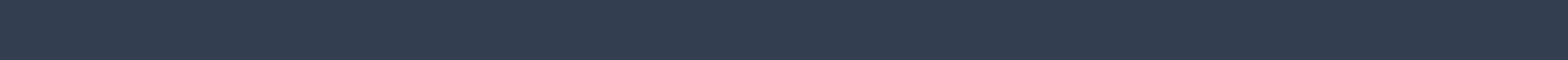 - Críticas desde o primeiro dia. O próprio Ferreira Borges deixou memória de algumas no seu livro Das Fontes, Especialidade, e Excellencia…. As censuras iniciais versaram aspetos que, à distância, não parecem ter interesse significativo para um juízo atual sobre o diploma;
15. Relevância, méritos e debilidades (3/8)
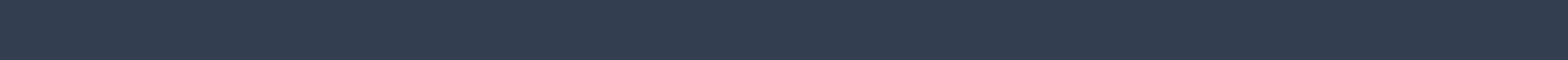 - Opinião de M. A. Coelho da Rocha:
«§ 326. Por este tempo, por Decreto de 18 de Setembro de 1833, foi publicado e mandado observar o Codigo Commercial, obra do conselheiro José Ferreira Borges, no qual se acha regulado tudo o que diz respeito ás pessoas, obrigações, organisação do foro, e fórma do processo commercial, com uma segunda parte sôbre commercio maritimo. O seu auctor compilou as mais providentes disposições dos Codigos das nações cultas da Europa, os quaes já pela Lei de 18 de Agosto de 1769 tinham sido declarados subsidiarios para supprir a falta de legislação patria n’este objecto. Porém accumulou n’ella definições e principios geraes, que em obra d’esta natureza muito bem se poderiam dispensar. E por isso que foi extrahido de differentes leis, que o compilador confessa ter copiado com religião, nota-se em muitos logares d’este Codigo confusão nas materias, e irregularidade na redacção: em outros a inserção de principios deslocados, e sem uso. Este Codigo proveitoso poderia concurrer para o melhoramento do commercio, se a decadencia geral da nação, e outras causas, o não empecessem.»;
15. Relevância, méritos e debilidades (4/8)
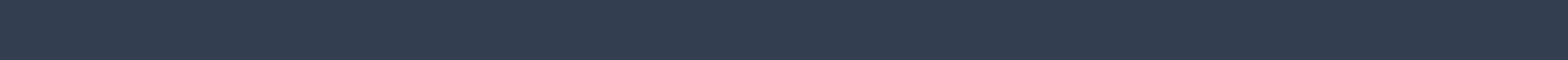 - Opinião de Diogo Forjaz de Sampaio: 
«Todavia este alguns defeitos tem. Já não queremos arguil-o do methodo casuistico: o systema contrario seria mais logico, e, ainda que o não pareça, presta-se a menos arbitrariedade. Comtudo o auctor seguiu o que mais geralmente está adoptado. Mas em vez de preceitos succintos e precisos o codigo está recheado de definições e explicações, que tinham melhor cabimento em um compendio. Materias de direito civil encontram-se por alli espalhadas, especialmente no que respeita á theoria das obrigações. A sua dicção e redacção nem sempre offerecem a necessaria clareza; por isso não são raras, entre contradicçõ87es apparentes, outras reaes, ou faltas de coherencia de artigos. A digestão, distribuição, ligação e collocação das materias não são em regra boas; frequentes vezes se repetem em artigos e logares differentes os mesmos principios e disposições, e tractam-se em sitios separados doutrinas, que deviam ser desenvolvidas junctamente. Falta-lhe emfim um systema geral de codificação, debaixo do qual se desenvolvesse uniforme o pensamento do auctor. Relevam porém alguns d’estes defeitos as circumstancias particulares do paiz na epocha da sua promulgação. Apenas sahido d’uma crise, que tendo destruido o edificio politico abalou com as novas instituições e leis as leis e instituições antigas, na confusão propria da passagem d’umas para outras idêas sociaes, politicas e economicas, o codigo não podia deixar de usurpar atribuições alheias, porque muitas das pessoas menos lidas nas doutrinas comerciais, em cujas mãos todavia tinha de andar sempre, careciam, para saber a lei em que viviam, de que tudo ahi lhes fosse bem e claramente determinado. Por outro lado é desculpável que o auctor do codigo procurasse supprir até certo ponto a falta do codigo civil, consignando em legislação principios juridicos, apenas ensinados pelos escriptores de direito, colligindo outros espalhados pelo mare magnum da legislação portugueza, e, como o direito commercial é lei especial, procurando estabelecer antes d’esta a regra geral.» ;
15. Relevância, méritos e debilidades (5/8)
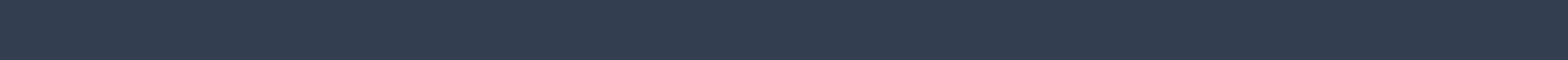 - Opinião de Veiga Beirão:  
«O direito civil, pois, ficou tratado no nosso codigo commercial, com mais amplidão do que em nenhum outro codigo comercial se acha tratado.
Depressa, porém, se conheceram os inconvenientes d’este amalgama do direito geral com o especial, inconvenientes, que, ao depois, mais se accentuaram com a publicação do código civil.
De facto ficava havendo fundamento para, em muitos casos, previstos, por igual, na legislação comum e na lei particular, vir em duvida qual a disposição a applicar. N’uma especie de simples direito civil deveria recorrer-se ás prescrições anteriores ao codigo comercial, ou ás, n’este, de novo, incluidas, visto serem posteriores? E, quando se tratasse de uma questão em que se achassem envolvidos interesses privativamente civis e outros commerciaes, qual das leis regularia? Devendo ser as duas, como fazer a delimitação dos termos em que uma ou outra devia reger? As questões levantavam-se, sobretudo e principalmente, com respeito á apreciação e effeitos dos contratos matrimoniaes dos commerciantes, e á classificação dos créditos contra falidos.» (continua)
15. Relevância, méritos e debilidades (6/8)
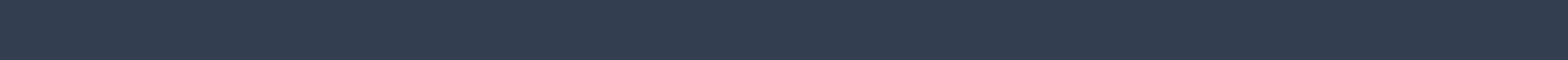 - Opinião de Veiga Beirão (continuação) 
«A publicação do código civil não melhorou a situação. O proposito de Ferreira Borges de deixar no codigo de commercio o fio por onde este se devia atar com aquelle, ficou prejudicado, como era natural, pelo decurso do tempo, com o progresso de sciencia, e pela mudança de circumstancias, ocorridos de 1833 para cá, que fizeram variar o proprio systema adoptado no codigo commercial. Continuaram, pois, as mesmas duvidas, levantavam-se iguaes questões, aggravadas ainda pela incerteza se o codigo civil, como lei posterior, revogára, em muitos pontos, o proprio codigo de commercio.
O resultado da inserção da lei civil na de commercio foi, não só o conflicto de jurisdicções, que já é mau, mas o conflicto da legislação, que ainda é peior»;
15. Relevância, méritos e debilidades (7/8)
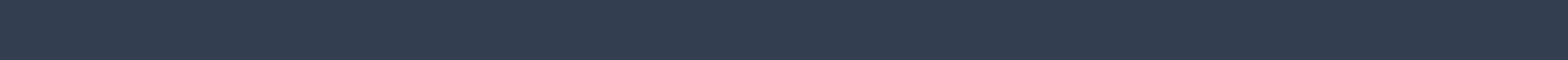 - Opinião de Eduardo Saldanha:
«a) deu effectividade pratica aos principios da liberdade comercial e industrial, preconisados pela constituição de 1822 e pela carta constitucional de 1826;
b) poz termo ao arbitrio que a applicação da lei de 18 de agosto de 1769 conferia aos juizes na decisão das differentes questões;
c) precisou os direitos e obrigações dos commerciantes;
d) fixou a competência do foro mercantil, pela determinação dos actos de commercio.»;
15. Relevância, méritos e debilidades (8/8)
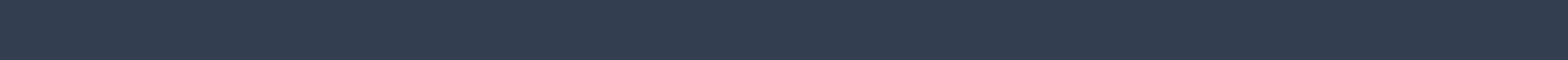 - Durante o século XX: balanços cada vez mais generosos; 
Com o Código, Portugal adiantou-se a muitas nações europeias na codificação do direito comercial, designadamente à Itália e à Alemanha. Isso não significou que a economia portuguesa se adiantasse à de outros países europeus, mas representou um feito no plano jurídico.

FIM